Valve Area calculation 
                                  &  
         Shunt Detection And Quantification
                                                   Dr Shajudeen
                                                                             2nd year DM Resident
Calculation of stenotic valve area
GORLIN FORMULA:
A  = F    
       VCC
Torricelli's law: 
       Flow across a round orifice F = AV CC

                  F   = Flow rate                   A   = Orifice area
                  V   = Velocity of flow         CC = Coefficient of orifice contraction
2. Pressure gradient and velocity of flow Relation - Torricelli's law
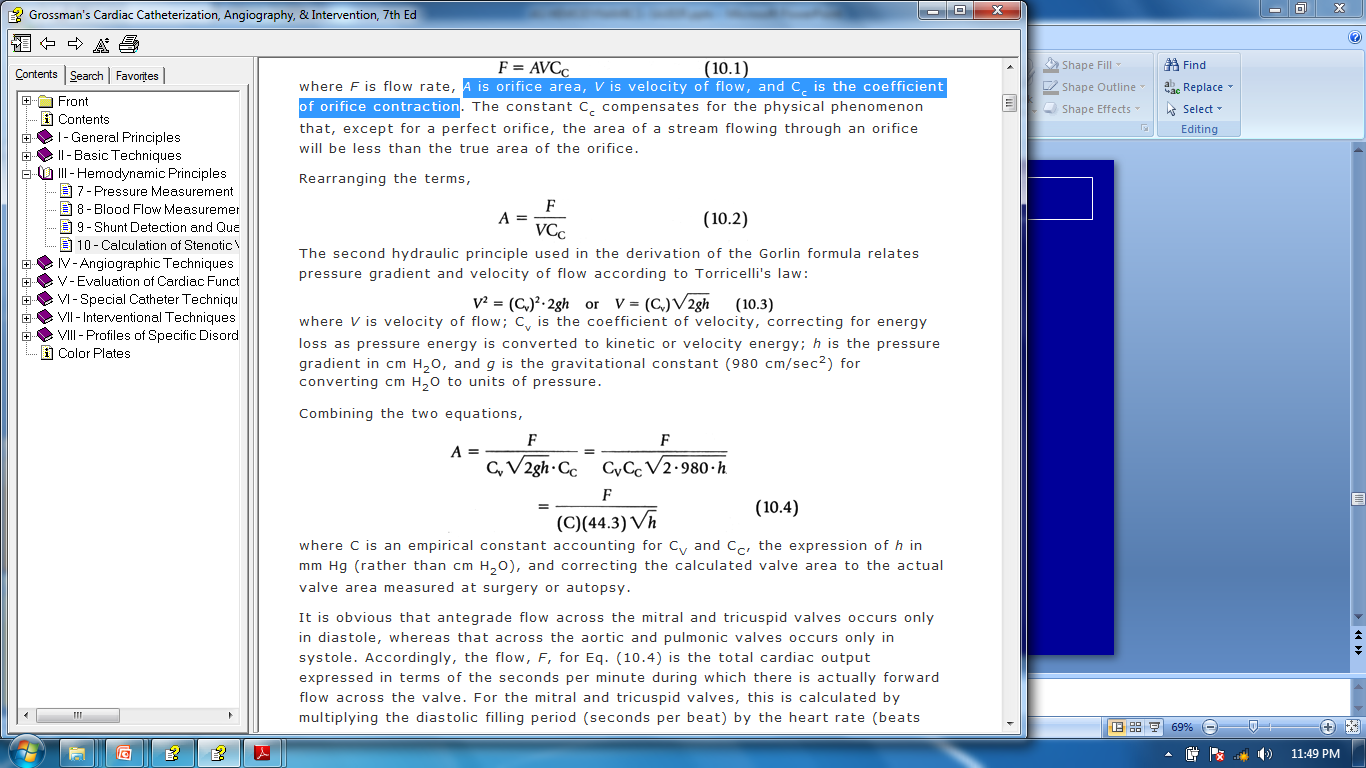 V = velocity of flow
Cv = coefficient of velocity - correcting for energy loss as pressure energy is converted to   
         kinetic or velocity energy 
 h =  pressure gradient in cm H2O
 g  = gravitational constant (980 cm/sec2) for converting cm H2O to units of pressure
GORLIN FORMULA:
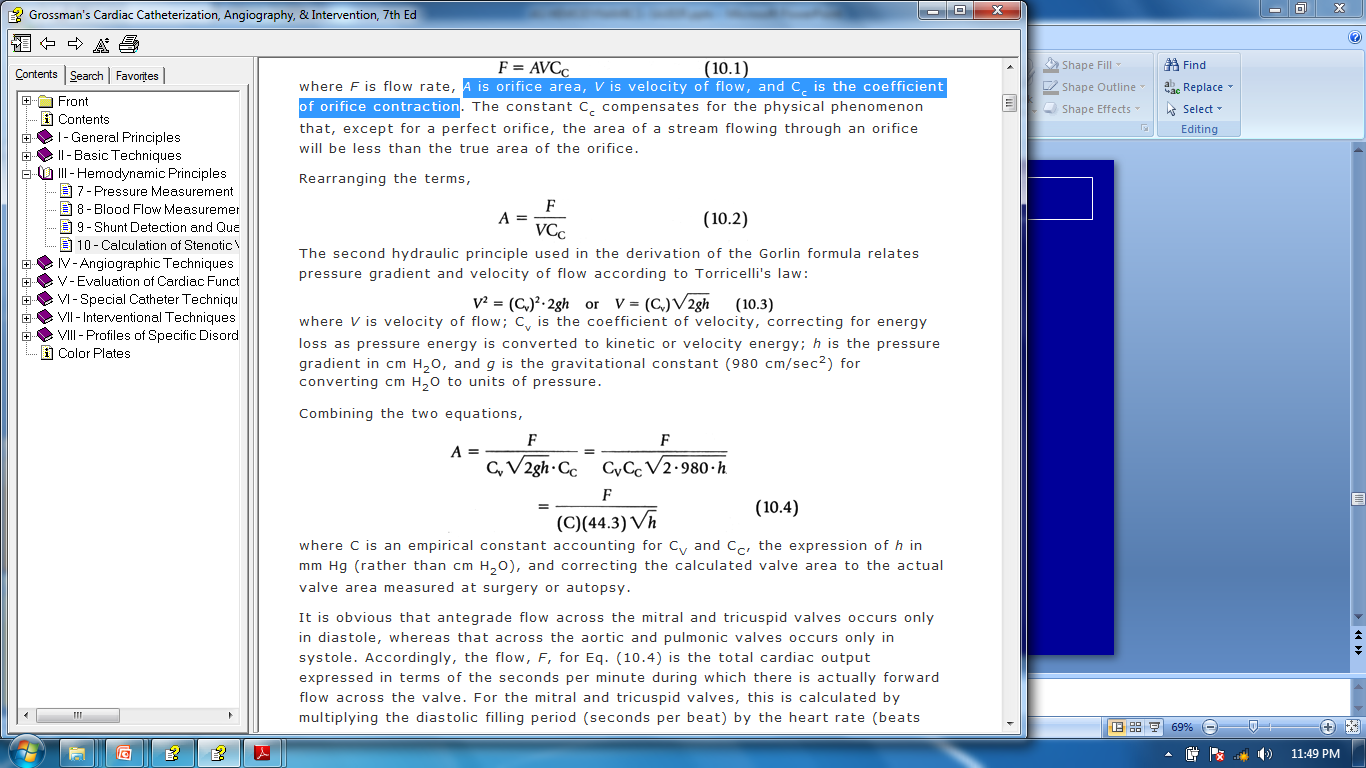 C = empirical constant accounting for CV and CC
 h = mm Hg
C  -  empirical constant  ( 0.85 for mitral valve, 1.0 for Aortic valve)
Flow (F) = Total cardiac output expressed in terms of the seconds per minute during which there is actually forward flow across the valve.
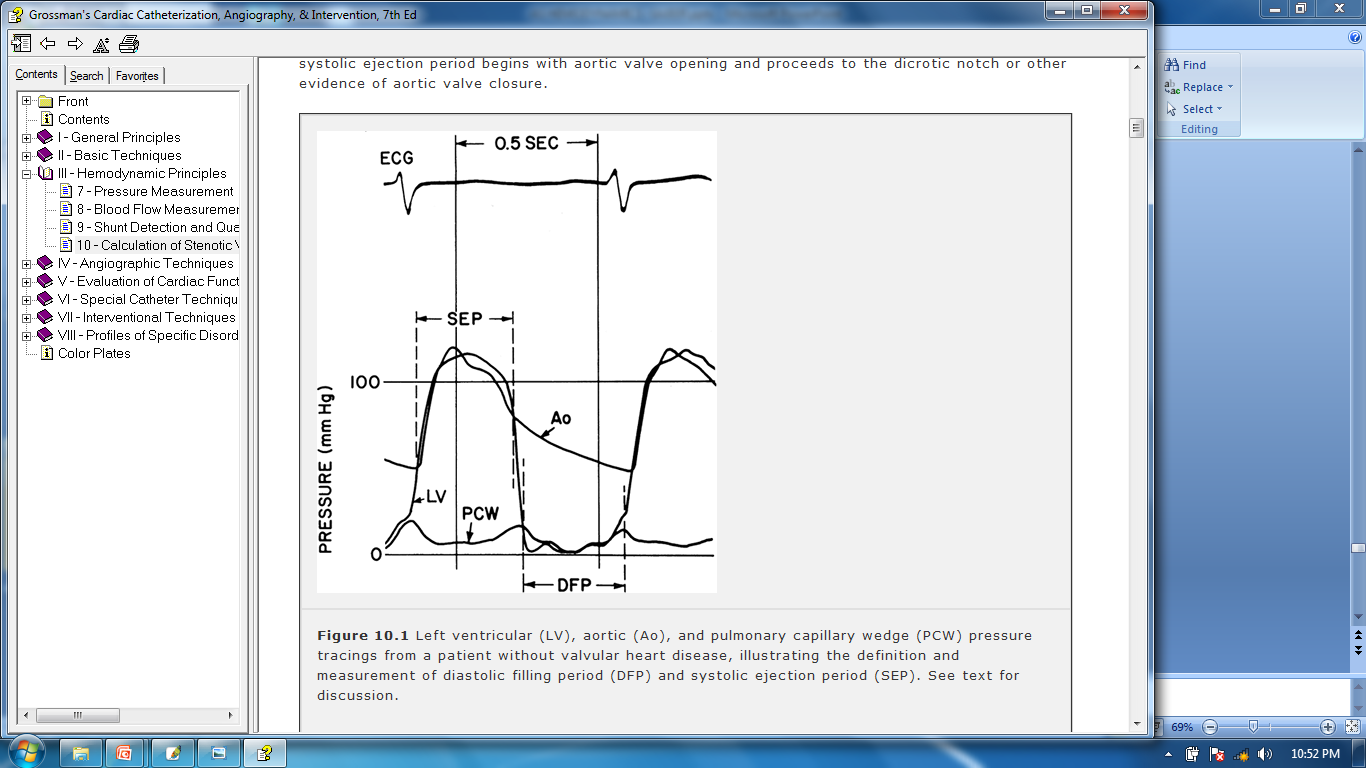 F=        CO  (ml or cm3/min)

         SEP/DFP (sec/min) x HR
cm3  x min     
Min x Sec
cm3 /sec
Systolic ejection period calculation
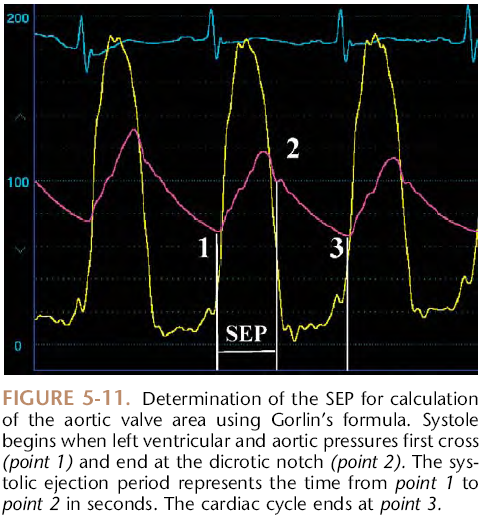 AREA CALCULATION FOR MITRAL VALVE & AORTIC VALVE
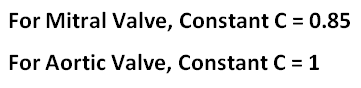 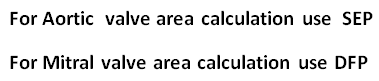 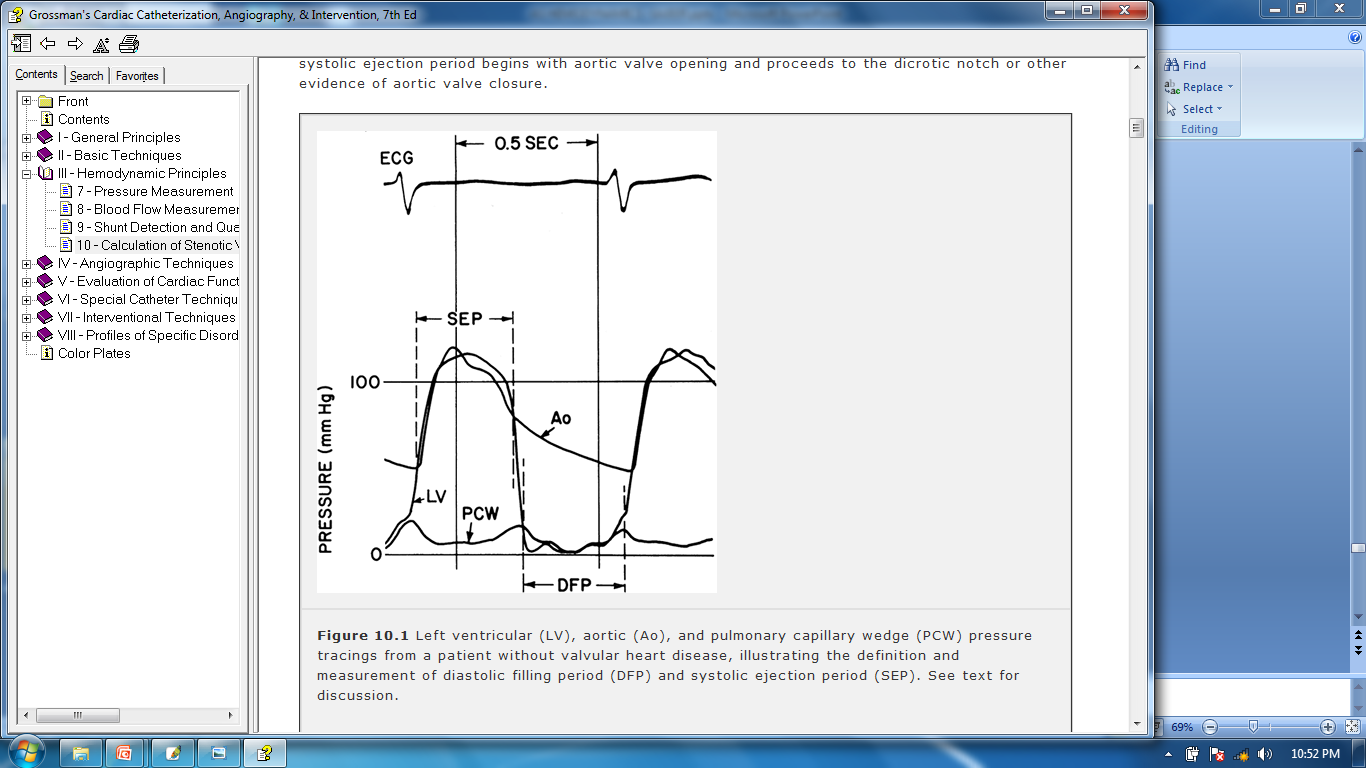 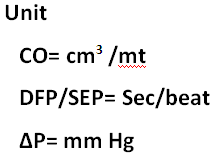 Transvalvular gradient some definitions
Peak-to-Peak gradient : 
           Difference between the peak left ventricular and aortic systolic    
           pressure.
           No physiologic relevance for this because these peaks occur at 
           different times. 
Peak instantaneous gradient : Represents the largest gradient that exists between the left ventricle and the aorta. 
 Mean Gradient: Average of each instantaneous gradient that exists 
                                    during systole.
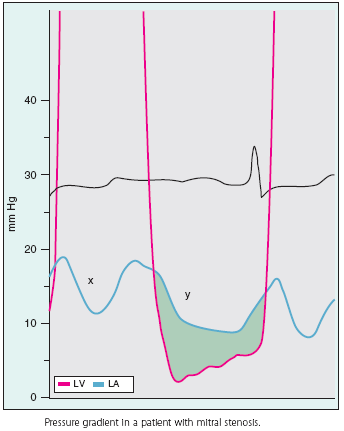 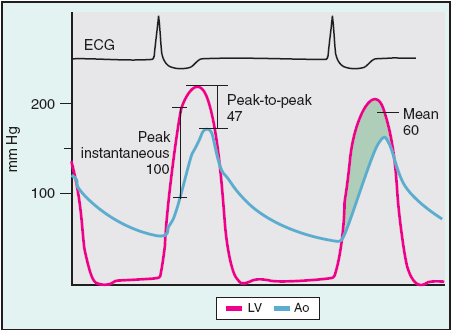 Gradient calculation LV-AO
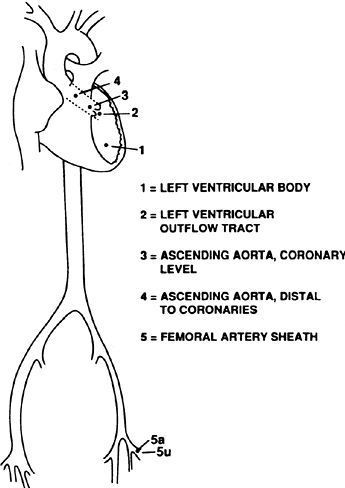 For accurate LV –AO gradient calculation by cath

Preffered  catheter position for LV-Ao gradient calculation is  LV body & Ascending aorta Rather than LV & FA
Use Simultaneously taken tracing from AO and LV
Use Two catheter or Dual Lumen catheter  
                                          (Langston Catheter)
LV-Femoral Artery Pressure Tracings and its realignment
Time Delay Between LV and FA tracing. (LV-Gradient overestimated by 9 mm Hg) 
After realignment ( LV- Ao Gradient underestimated by  10 mm Hg)
Errors in gradient measurement
1)   Systolic amplification and widening of     
      pressure waveform
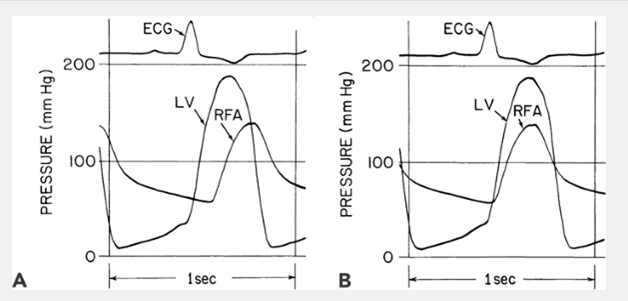 LV-AO Gradient overestimated by 9 mm Hg 
LV- AO Gradient underestimated by  10mm Hg
Errors in gradient measurement
2) LV Catheter placed in LVOT
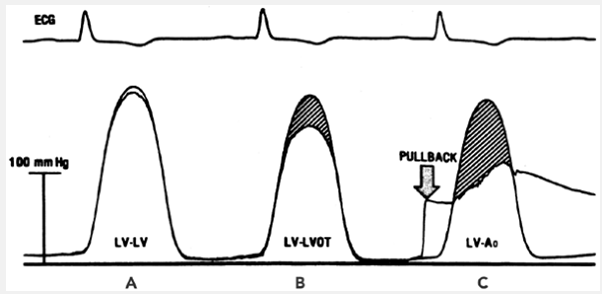 Substantial pressure gradient between the body of the LV & LVOT . This is due to acceleration of blood as it enters the relatively narrow outflow tract
VALVE AREA CALCULATION CHART
Alternative formula to Gorlin: Hakki  formula
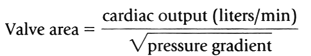 Assumption: Heart rate x SEP or DFP x Constant ≈1
When compared to the traditional Gorlin formula the above formula may lead to significant disparity  if tachycardia is present (heart rate >100 beats/min).
Shunt Detection and Quantification
Introduction 
Detection of LEFT to RIGHT SHUNT
                 Oximetry run
                       PBF calcualtion
                       SBF calculation
                       Left to right shunt Detection & Quantification
                       Flow Ratio (QP/QS)
                       Limitation of oximetry method
                       Other methods of left to right shunt
Detection of RIGHT to LEFT SHUNT
Bidirectional Shunt
SHUNT DETECTION AND QUANTIFICATION
SHUNT : 
     Detect
     Localisation
     Quantification
POINTERS TO SUSPECT INTRA CARDIAC SHUNT
        Unexplained Systemic  arterial desaturation
        PA Saturation Unexpectedly High
INTRODUCTION
O2 CONTENT 
              Total amount of oxygen present in a blood
                                                   (O2 bound to Hb + Plasma Dissolved O2)
              Calcuted directly or derived

O2 SATURATION
              O2 bound to Hb
O2 CARRYING CAPACITY OF Hb = 1.36 ML O2 PER GRAM OF HB

DISSOLVED O2 =  0.03 x Partial Pressure of O2 in mm Hg


RELATION BETWEEN O2 SATURATION AND CONTENT
       O2 content =O2 carrying capacity of Hb x % Saturation + 
                               Dissolved O2
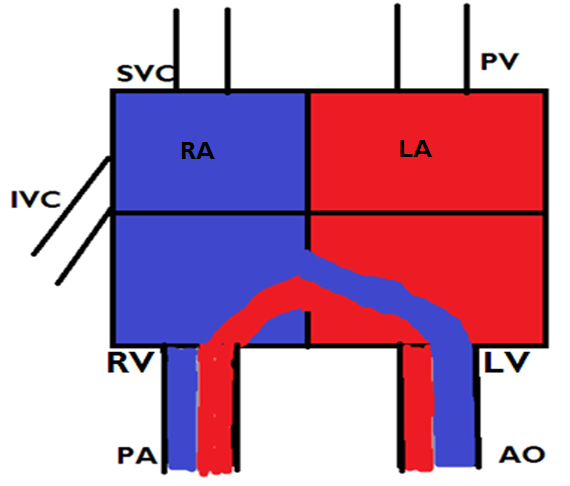 Left to Right shunt:
         Oxygenated blood that bypasses the systemic  
         vascular bed
Right to left shunt: 
        Deoxygenated blood that bypasses the pulmonary  
        vascular bed
Admixture lesion: 
        Anatomical defects facilitates the mixing of  
        oxygenated  & deoxygenated blood 
Transposition physiology: 
        Anatomic abnormality preventing oxygenated blood 
        reaching the systemic vascular bed
Detection Of Left To Right Shunt
L – RT SHUNT : Detection need “Significant O2 step up” in blood oxygen saturation or content in one of the right heart chamber/PA

Significant Step up : Increase in blood O2 content or saturation  that exceeds the normal variability that might be observed if  multiple samples were drawn from that cardiac chamber
Screening for Left To Right Shunt
Take blood samples from SVC and PA if  Δ O 2 saturation between these  is ≥8% ,It means Left to right shunt is there so do complete Oximetry run to locate and to quantify the shunt
Catheter for Oximetry run
End hole Catheter (Swan Ganz balloon flotation catheter) or one with side hole near close to its tip
Catheter tip position adjusted by  pressure measurement 
2 ml blood should be taken from each site
OXYMETRY RUN:  Sample Collection sites
Left and/or Right PA
MPA
RVOT
Mid RV
RV near TV or Apex
RA (low or near TV). 
Mid RA.
High RA
Low  SVC  (Near junction with RA
High SVC  (Near junction with   
                          innominate vein)
IVC  high (just at or below 
                      diaphragm)
IVC low (at L4- L5)
LV 
Aorta (distal to insertion of ductus)
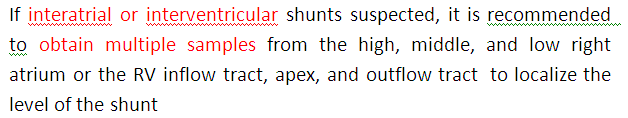 .
GUIDELINES FOR OPTIMUM USE OF OXIMETRIC METHOD FOR SHUNT DETECTION AND QUANTIFICATION
Blood samples at multiple sites should be obtained rapidly. 
Blood O2 saturation data rather than O2 content data are preferable
Comparison of the mean of all values obtained in the respective chambers is preferable to comparison of highest values in each chamber. 
Because of the important influence of SBF on shunt detection exercise should be used in equivocal cases where a low SBF is present at rest.
GUIDELINES FOR OPTIMUM USE OF OXIMETRIC METHOD FOR SHUNT DETECTION AND QUANTIFICATION conti . .
The sampling to be done  with the patient breathing room air or a gas mixture containing no more than a maximum of 30% oxygen  
Saturation data may be inaccurate in patients breathing more than 30% oxygen, as a significant amount of oxygen may be present in dissolved form in the pulmonary venous sample.
Normal values for O2 saturation
Detection of Left to Right Shunt by Oximetry
Causes of O2 Step up at various level
Atrial : 
ASD
PAPVC
RSOV to RA
VSD with TR
Coronary fistula to RA
Ventricular
VSD
PDA with PR
Ostium Primum ASD
Coronary fistula to RV
Great vessels
       PDA
       AP window
       Abberant coronary artery origin
What to do if significant step up detected?
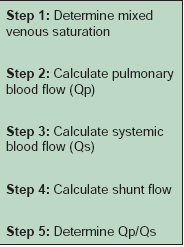 Calculate 
  PBF 
  SBF 
  Magnitude  shunt
MVO2 Calculation
The mixed venous oxygen content is the average oxygen content of the blood in the chamber proximal to the left to right  shunt

MVO2 ( At Rest)  =     3 SVC O2 + 1 IVC O2  
                                                       4
MVO2 ( At Exercise) = 1 SVC O2 + 2 IVC O2  
                                                       3
Calculation of Pulmonary Blood flow (QP )
PV O2 =          Pulmonary venous O2 concentration
PA O2 =          Pulmonary artery   O2 concentration

VALUES 
     PULMONARY VEIN =  95%    If systemic saturation ≥95% 
                                                       If systemic saturation <95% check whether intra cardiac 
                                                      shunt present or not. If not there take value as 98% if  
                                                      there take the arterial saturation as pulmonary vein 
                                                      saturation
CALCULATION OF SYSTEMIC  BLOOD FLOW (QS )
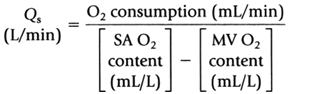 SA O2    =   Systemic Arterial O2 content

MV  O2 =   Mixed Venous  O2 content
Magnitude of shunt
Expressed in terms of either Absolute blood flow across 
   the shunt in L/mt or as a ratio of the PBF to SBF.
Left to right shunt = Q p – Q S  or QP/QS
Flow ratio
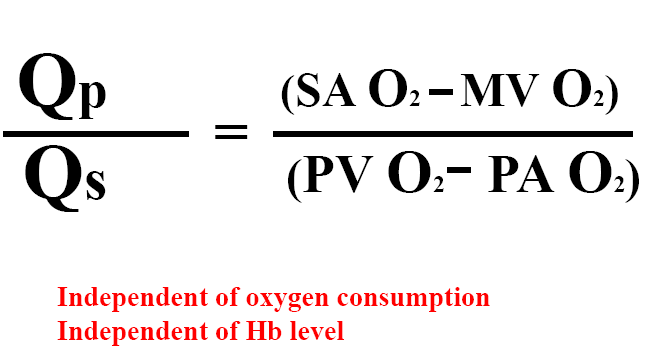 Use O2  % saturation
QP/QS Ratio 
            < 1 means  Right to Left shunt
            < 1.5 but >1 means Small left to right shunt
             ≥2    Large left to Right shunt
Limitation of oximetry  method
Absence of steady state during the collection of blood sample
Lacks sensitivity
Elevated SBF will cause mixed venous oxygen saturation to be higher than normal and inter chamber variability will be blunted.
If oxygen content is used for calculating the shunt rather than O2 saturation Hb concentration will effect the result 
Small shunts or in the presence of high cardiac output (which decreases AVO2 difference) oximetry data loses its accuracy
The magnitude of the step-up varies with the oxygen-carrying capacity of blood and the cardiac output. 
The relationship between the magnitude of step-up and the shunt flow is nonlinear and with increasing left-to-right shunting, a given change in shunt flow produces less of a change in the saturation step-up.
Other method of shunt detection
Indocyanine green curve
Radionuclide technique
Contrast angiography
Echocardiography
Indocyanine green curve
It can detect  shunts too small to be detected by the oxygen step-up method  
IF negative  , no need to perform an complete  oximetry run.
Procedure
Dye injection:   Proximal chamber and a sample is taken from a distal  
                                  chamber.
Using a densitometer, the density of dye is displayed over time  distal chamber
L- RT shunt  : Injected to PA sampling done at BA
                Finding: Early recirculation on the downslope of the dye  
                               curve
Rt - Lt shunt :
           Injected into the right side of the heart proximal to the  
           location of the suspected shunt and blood samples 
           obtained from a  BA
           Findings: Distinct, early peak present on the upslope of the 
                            curve
Indocyanine green curve
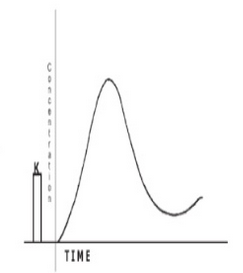 Normal
LEFT TO RIGHT SHUNT
Limitation  of Indocyanine green curve
It cannot locate the site   of shunt
Right to left shunt
Angiography
Selective angiography done for visualizing and locating the site of left to right shunt
View
LAO Cranial View: IV Septum, Sinus of Valsalva , AT Aorta , DT Aorta
Detection Of Right To Left Shunt
R-L shunt suspected  if cyanosis or arterial desaturation is there (<93%)
If hypoxemia present aim is to find out the location and magnitude of the shunt
Oximetry : 
Take Oximetry  sampling from PV, LA, LV and Aorta 
First chamber which shows desaturation is the site of shunt
Disadvantage: In adults PV & LA entry difficult
Other Methods to detect R to L shunt
Contrast echocardiography
Echo doppler technique
Bidirectional flow
Effective Blood Flow  (EBF) is the fraction of mixed venous return received by the lungs without contamination by the shunt flow or the oxygenated blood reaching the systemic circulation without the shunt blood
Left to Right shunt =  QP –  Q eff   
  Right to left shunt   =  QS −  Q eff
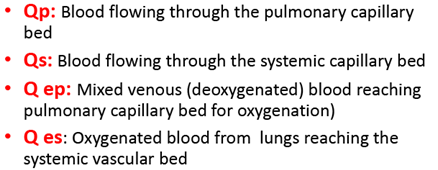 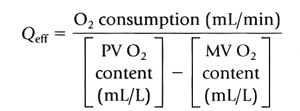 THANK U
MCQ1
1) Normal SVC TO RA & RA to PA O2 saturation difference
a)  3.9% ± 2.4%. &  2.3% ± 1.7% 
b) 6.7% ± 3.3%   &  5.25% ± 2.8%
c) 6% ± 1.5%      &  3% ± 2.8%
d) 2.8% ± 1.2%  &   2% ±1.8%
2) To say Significant step in O2 saturation difference between Mean of distal chamber and proximal chamber samples in SVC/IVC  to RA, RA to RV, RV to PA are 
a)  ≥8, ≥4, ≥3
b)  ≥7, ≥5, ≥5.
c)  ≥9, ≥8, ≥4.
d)  ≥1.3, ≥1, ≥1.
Equation for calculating MVO2 at exercise
  
  a)MVO2  =     3 SVC O2 + 1 IVC O2  
                                        4
   b) MVO2 =    1 SVC O2 + 2 IVC O2  
                                        3
   c) MVO2 =    2 SVC O2 + 3 IVC O2  
                                        4
   d) MVO2 =    1 SVC O2 + 2 IVC O2  
                                        3
4) In Gorlins equation for calculation for MVA   
    calculation what is the value for the constant C
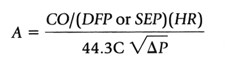 0.65
 0.85
 0.95
 8.5
5) Identify and quantify the lesion
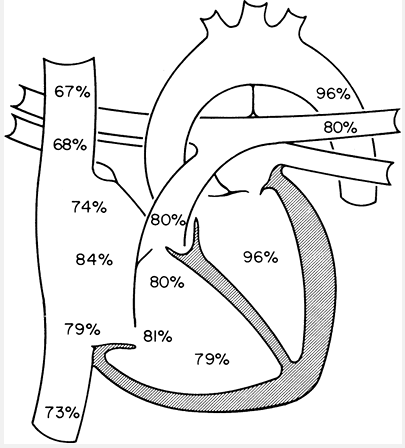 Small to moderate ASD
6) Identify and quantify the lesion
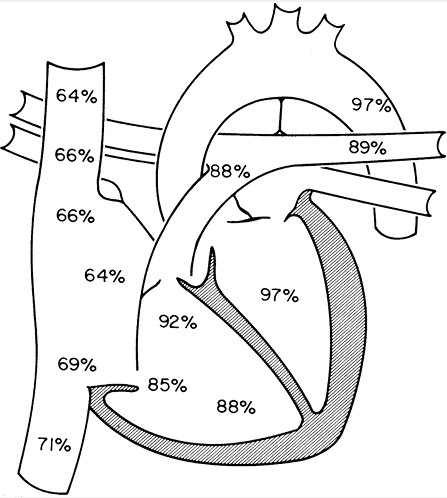 LARGE  VSD
7)  Indocyanine green curve indicates what?
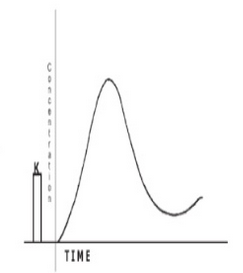 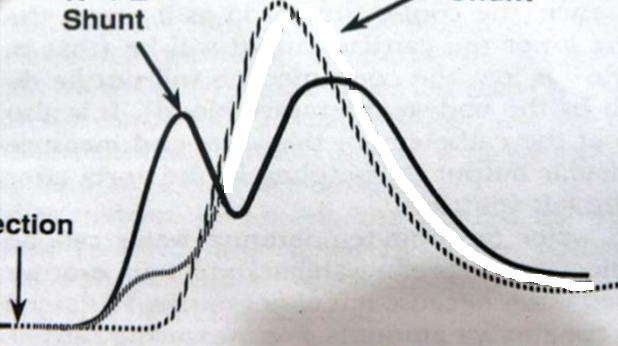 ???????????
Normal